Clinical Variant interpretation lab
Joe Farris, Ph.D.
Introduction to Computational Genomics
June 24th, 2025
ACMG Criteria
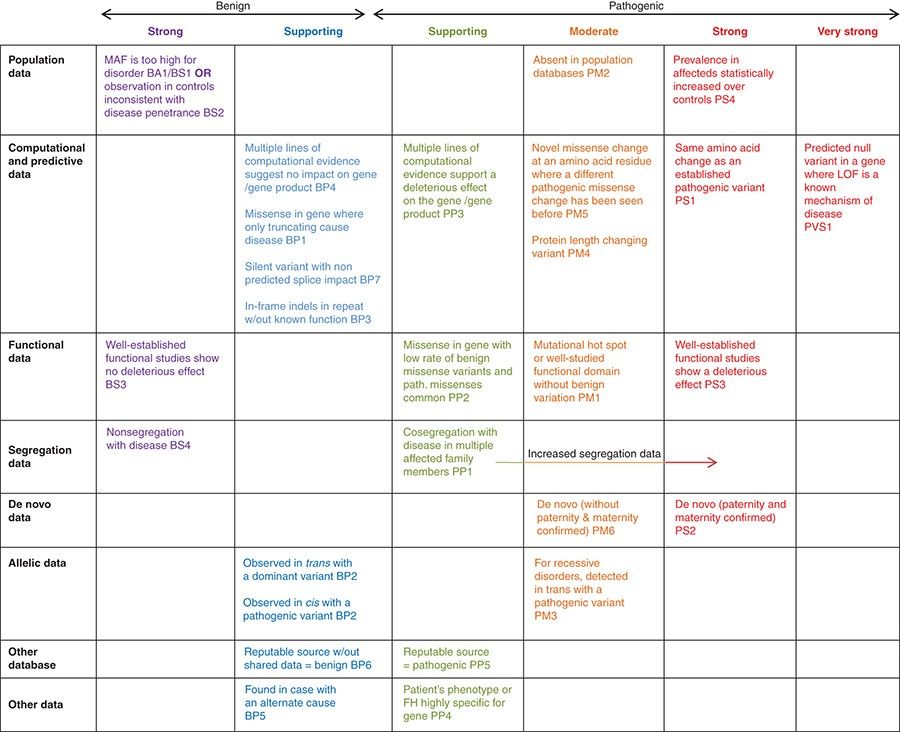 Case 1: Guided Walkthrough
I will walk you through the variant classification with active discussion from the class
Case #1
Patient phenotype:
Abnormality of male external genitalia, high palate, retrognathia, low-set ears, patent ductus arteriosus, hypoglycemia, abnormal pattern of respiration, ascending tubular aorta aneurysm, abnormality of the external nose, abnormal digit morphology, fetal choroid plexus cysts, short fetal femur length, heart murmur, abnormal atrioventricular valve physiology

Variant identified via trio genome:
CCDC22:c.1634A>G, Lys545Arg 
Inheritance: maternal (X-linked gene). Follow-up sequencing found the variant was not inherited from the mother’s parents.
PM2
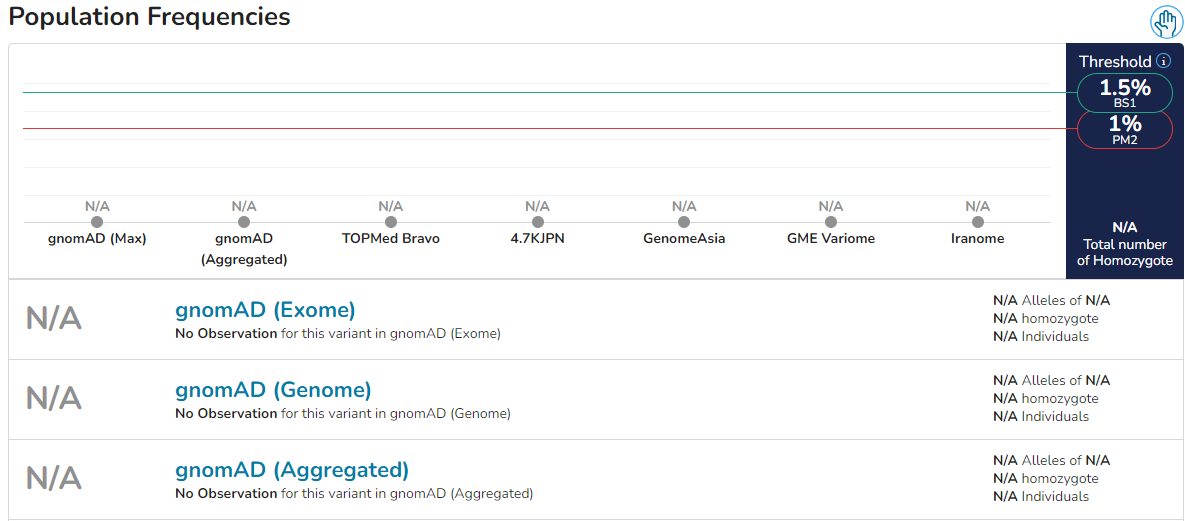 PP3
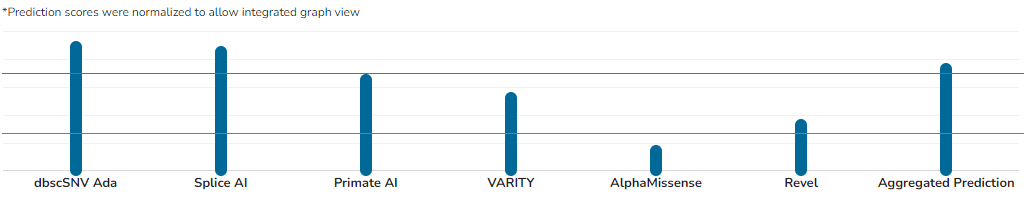 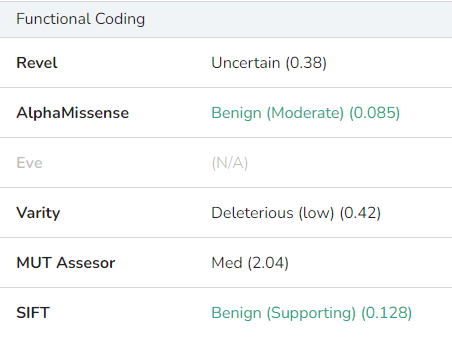 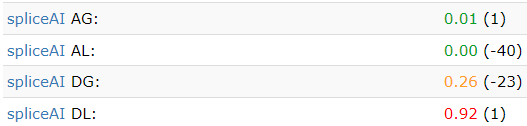 PP3
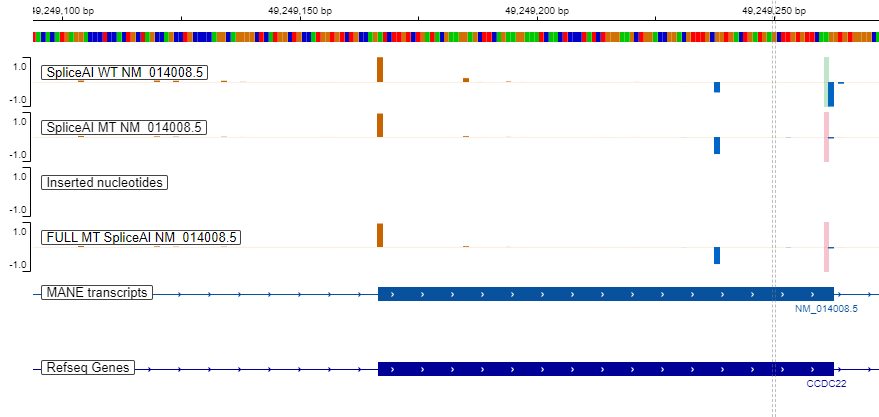 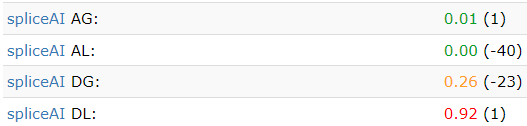 PP3
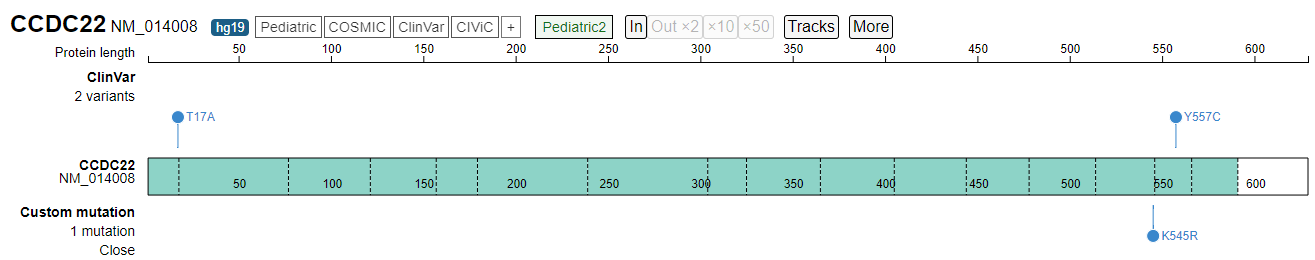 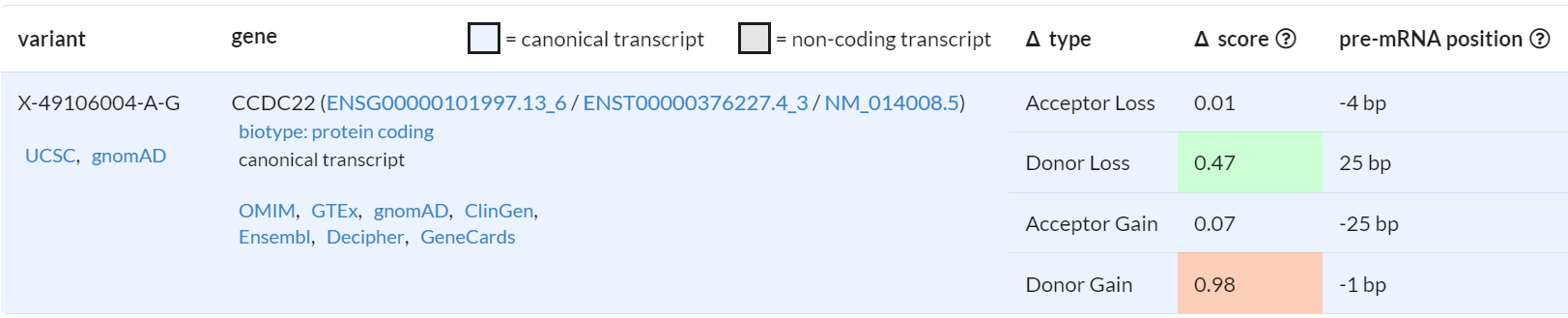 PP3
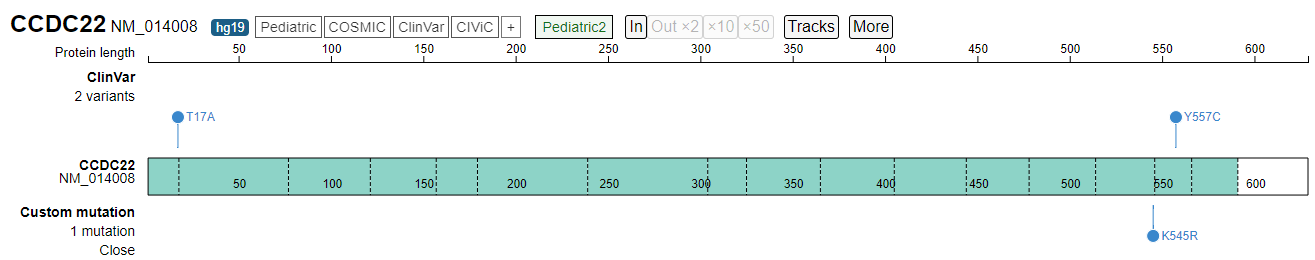 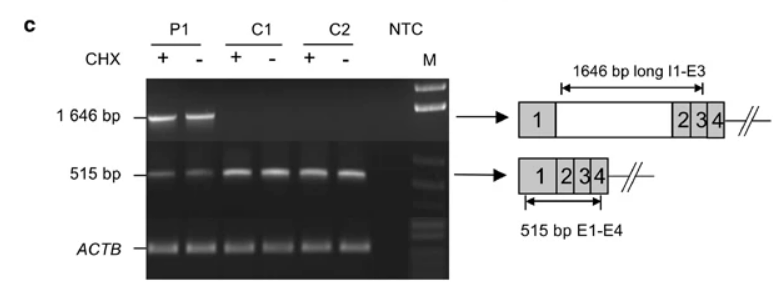 The second reported missense variant has been functionally proven to cause retention of intron 1.
PS2
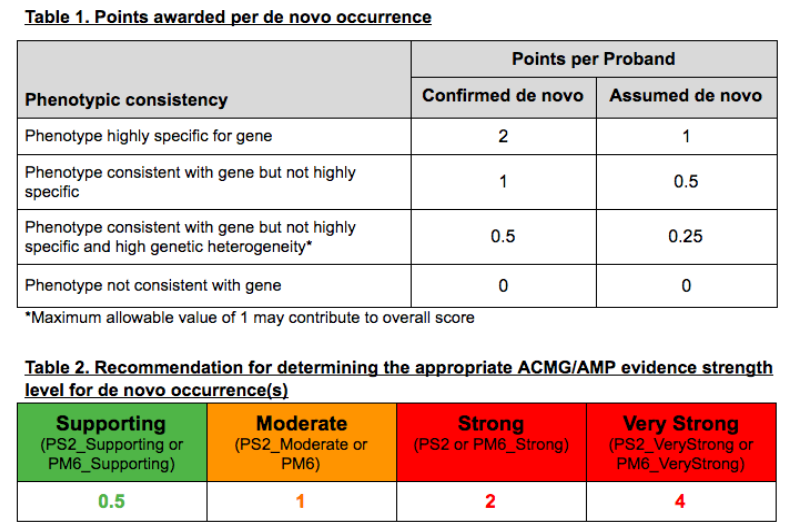 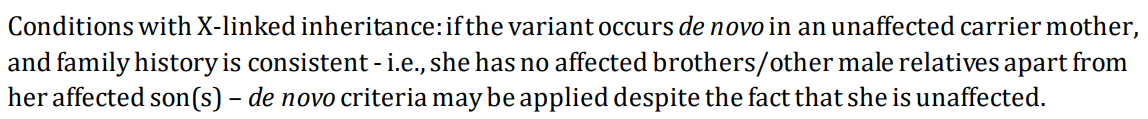 PS2
Ritscher-Schinzel syndrome 2
INHERITANCE
- X-linked recessive
GROWTH
Other
- Growth delay, postnatal
HEAD & NECK
Head
- Large head circumference
Face
- Broad forehead - Short philtrum 
Eyes
- Upslanting palpebral fissures- Hypertelorism 
Mouth
- Protruding tongue - Abnormal dentition (in some patients)
Neck
- Broad neck 
CARDIOVASCULAR
Heart
- Ventricular septal defect- Atrial septal defect
Vascular
- Patent ductus arteriosus
GENITOURINARY
External Genitalia (Male)
- Cryptorchidism
SKELETAL
Skull
- Large anterior fontanelles
Spine
- Scoliosis
Hands
- Distal digital anomalies- Syndactyly - Camptodactyly - Clinodactyly - Hypoplastic distal phalanges
Feet
- Overriding toes- Broad halluces
SKIN, NAILS, & HAIR
Hair
- Low posterior hairline - Aplasia cutis (in some patients)
MUSCLE, SOFT TISSUES
- Hypotonia
NEUROLOGIC
Central Nervous System
- Delayed psychomotor development- Poor speech- Dandy-Walker malformation- Cerebellar hypoplasia
MISCELLANEOUS
- Variable features- Two unrelated families have been reported (last curated November 2015)
Case 2: Group Walkthrough #1
In breakout groups, walk through your variants and apply criteria you think are appropriate based on publically available databases.
Case #2
Patient phenotype:
Retinitis pigmentosa

Variant identified via trio exome:
RPGR:c.905G>A, Cys302Tyr 
Transcript: NM_001034853.2
Inheritance: Unknown, but variant is on the X-chromosome
PM2
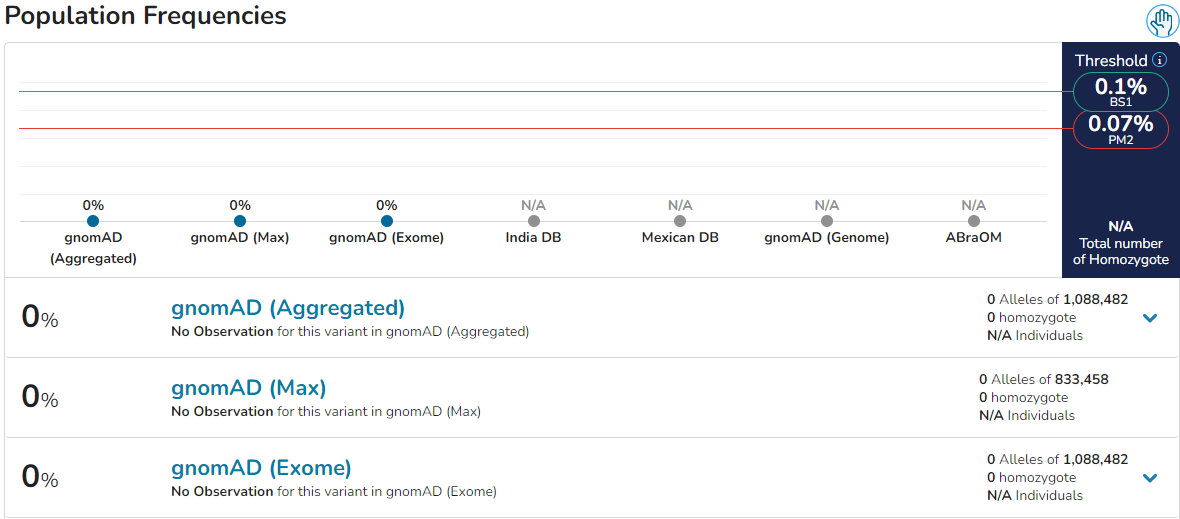 PS4
The variant was observed in three males with retinitis pigmentosa in one family. (PMID: 10937588)

The variant was observed in a 56 y/o male with retinitis pigmentosa in a Chinese cohort. Age of onset was 3 y/o. (PMID: 32100970)

The variant was observed in at least one family member from a large retinal degeneration cohort (PMID: 32037395) (They applied PP1 indicating multiple family members were observed).
PS3
Cys302Tyr was shown to reduce the interaction between RPGR and RPGRIP1α by yeast hybridization assay (PMID: 23213406)
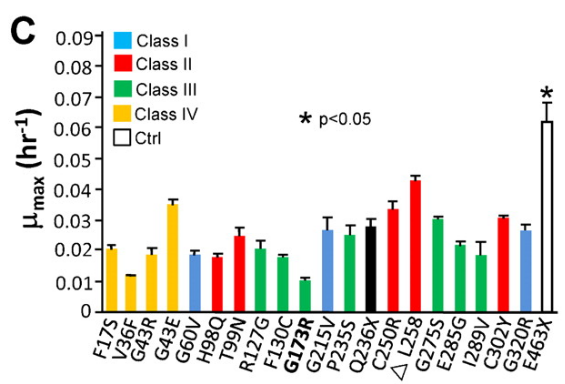 PP3
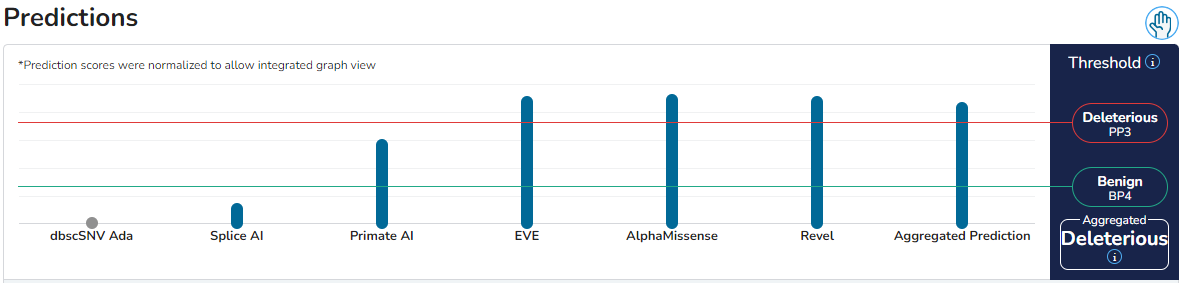 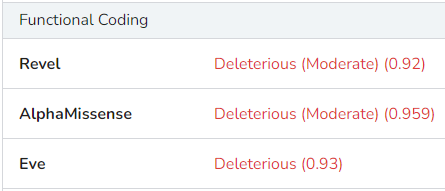 Case 3: Group Walkthrough #2
In breakout groups, walk through your variants and apply criteria you think are appropriate based on publically available databases.
Variant #3
Patient phenotype:
Pulmonary fibrosis, shorted telomeres

Variant identified via trio genome:
RTEL1:c.101A>G, Q34R 
Inheritance: Paternal
Family history: 1 affected brother, 1 unaffected sister. Father and paternal uncle are affected.
I
1
2
II
1
2
3
III
3
4
5
2
1
IV
Variant #3
Patient phenotype:
Pulmonary fibrosis, shorted telomeres

Variant identified via trio genome:
RTEL1:c.101A>G, Q34R 
Inheritance: Paternal
Family history: 1 affected brother, 1 unaffected sister. Father and paternal uncle are affected.
PP1
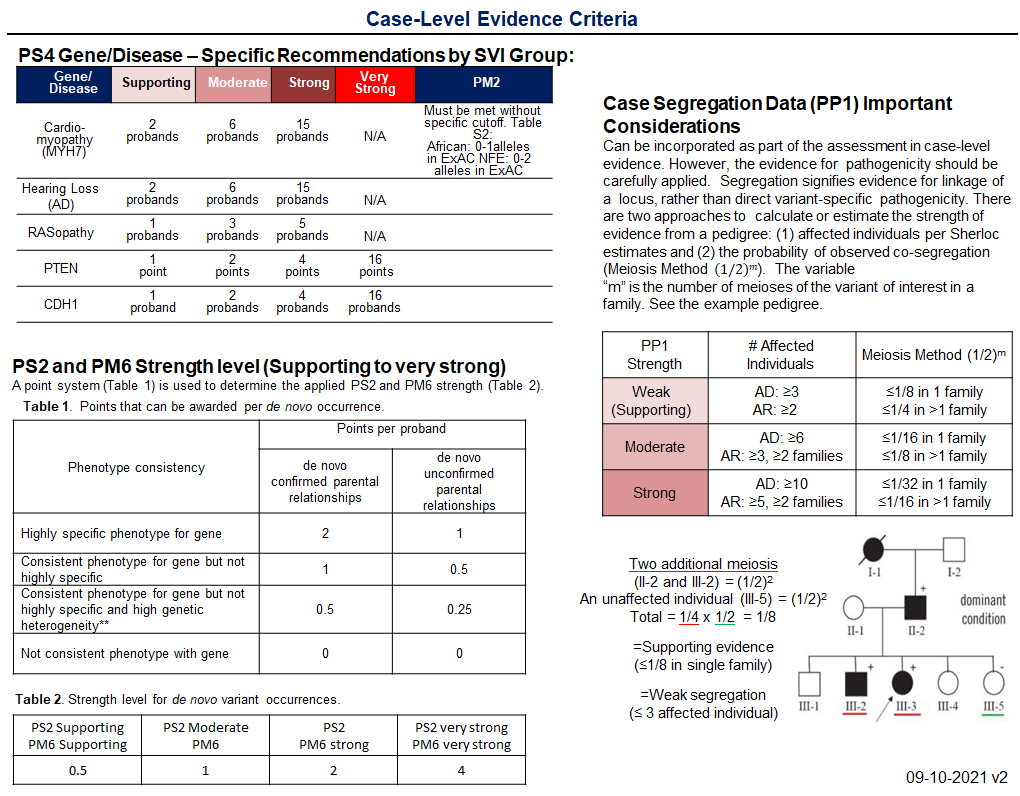 I
1
2
II
1
2
3
(1/2)3  x (1/2) = 1/16
III
3
4
5
2
1
IV
PM2
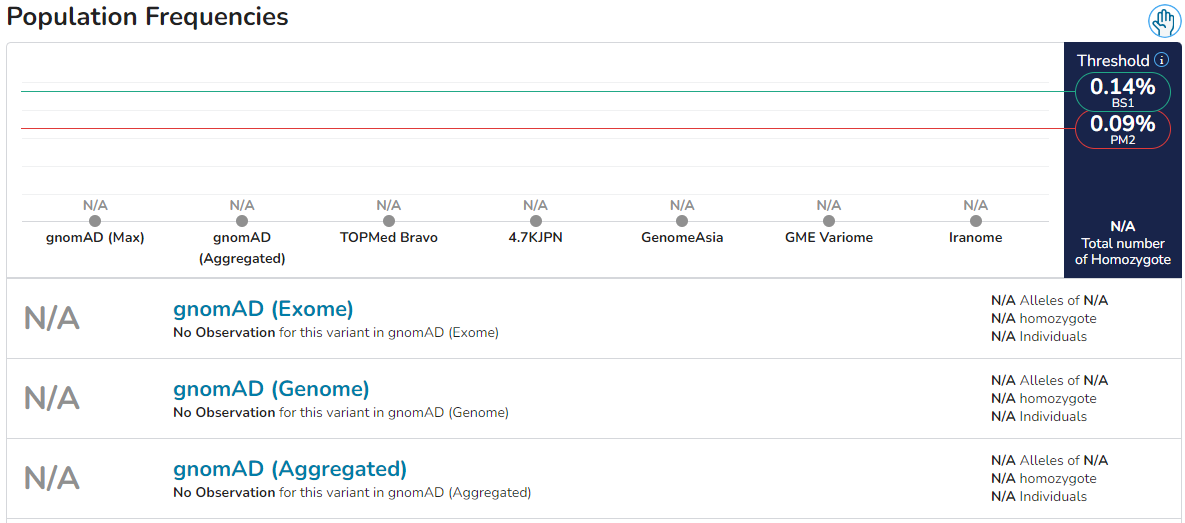 PP3
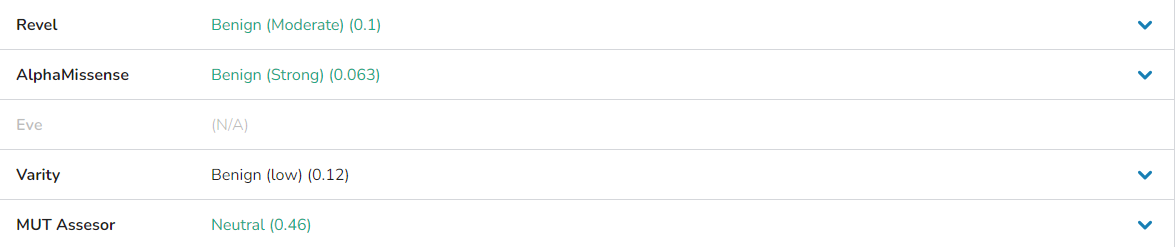 By REVEL score, you would apply BP4_moderate
PP3
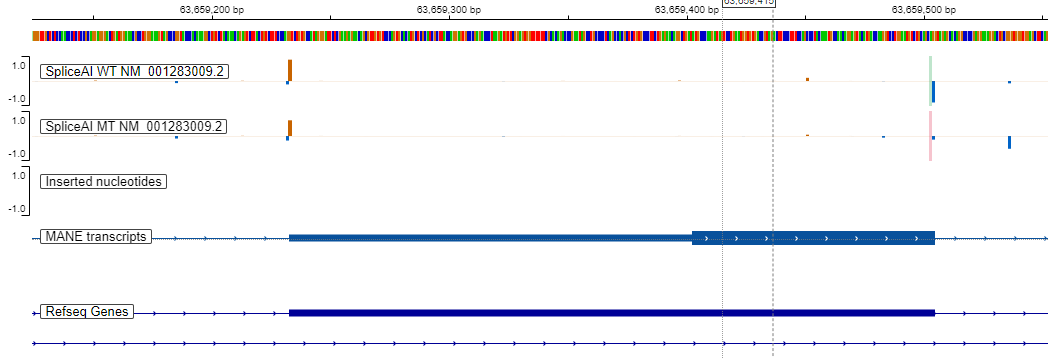 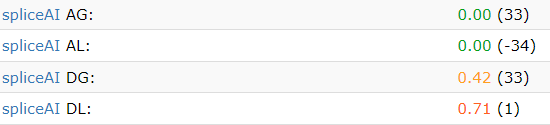 PP4
INHERITANCE
- Autosomal dominant
RESPIRATORY
Lung
- Pulmonary fibrosis- Dyspnea- Hepatopulmonary syndrome (in some patients)- Dilated pulmonary vasculature with shunting
ABDOMEN
Liver
- Hepatopulmonary syndrome (in some patients)- Portal hypertension- Nodular regenerative hyperplasia seen on liver biopsy
Spleen
- Splenomegaly
SKELETAL
Hands
- Digital clubbing
MUSCLE, SOFT TISSUES
- Ascites
LABORATORY ABNORMALITIES
- Decreased telomere length in lymphocytes- Elevated liver enzymes
MISCELLANEOUS
- Adult onset- Variable manifestations- Incomplete penetrance
Case 4: Group Walkthrough #3
In breakout groups, walk through your variants and apply criteria you think are appropriate based on publically available databases.
Case #4
Patient phenotype:
Developmental regression, ataxia, seizures, cerebellar atrophy, nystagmus, Dandy-Walker malformation

Variant identified via trio genome:
In trans variants:
PMPCA:c.1204C>T, R402*
PMPCA:c.667C>T, R223C
Variant 1: PVS1
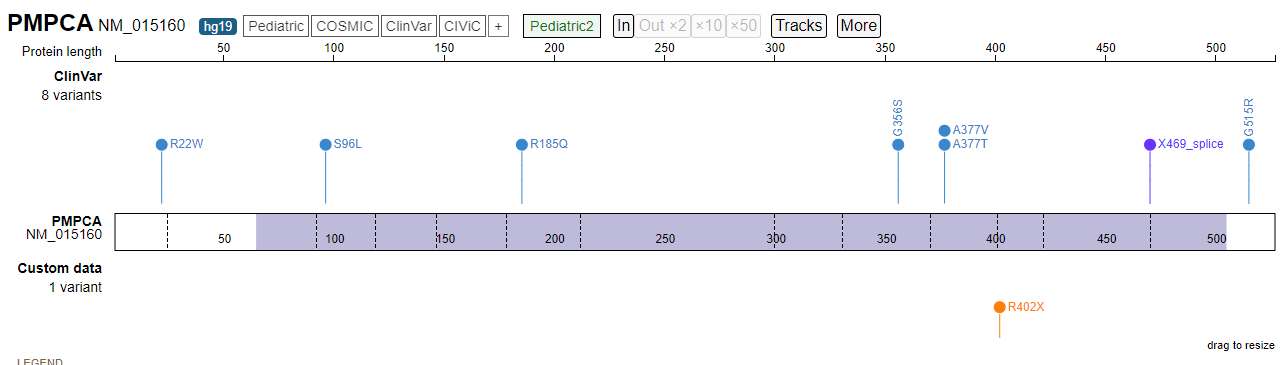 Variant 1: PVS1
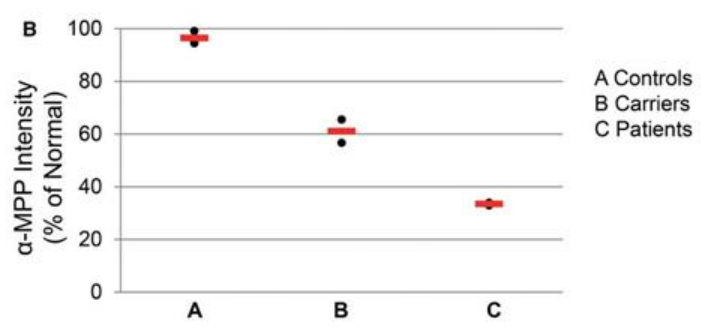 PMPCA is a peptidase which matures mitochondrial proteins 
A377T homozygote led to decreased PMPCA protein levels 
Led to increased pre-processed FXN and decreased mature FXN, similar to levels seen in FRDA patients
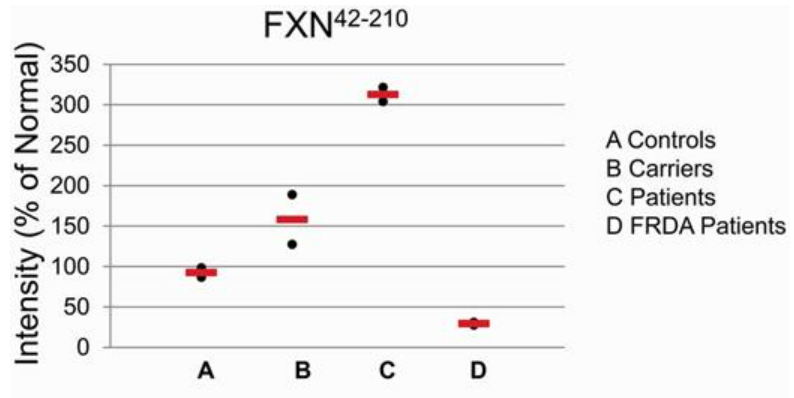 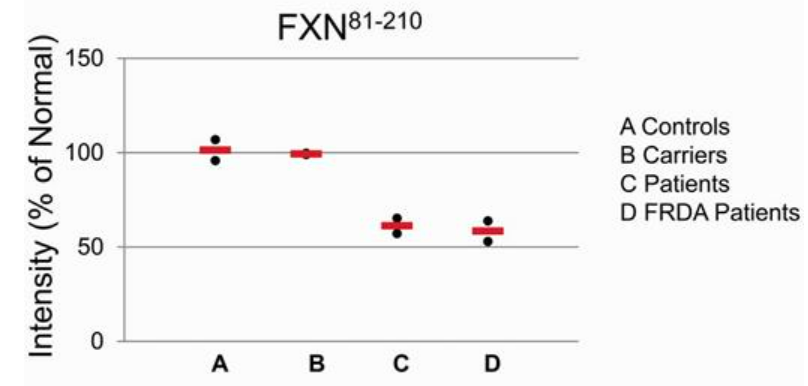 Variant 1: PM2
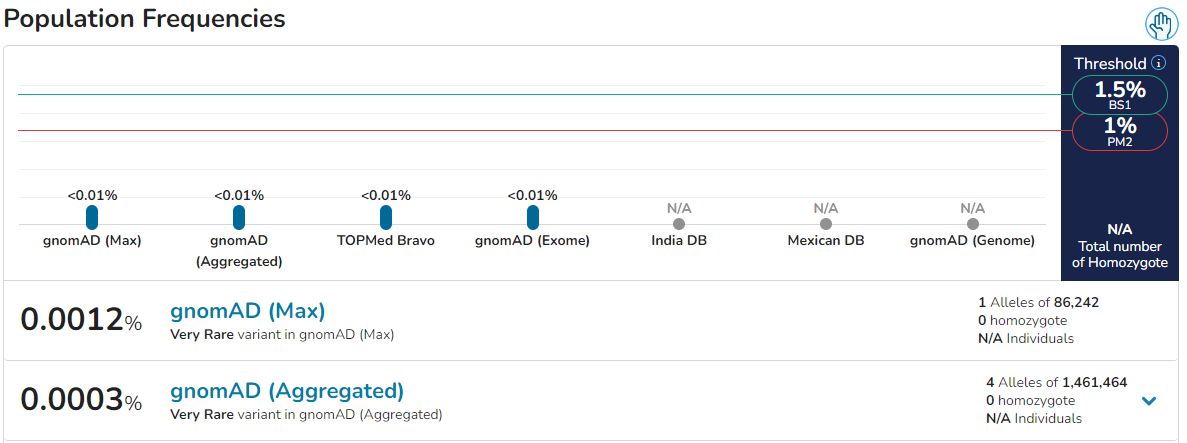 Variant 2: PM3
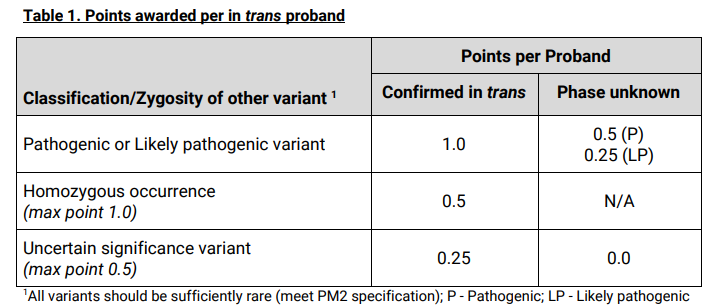 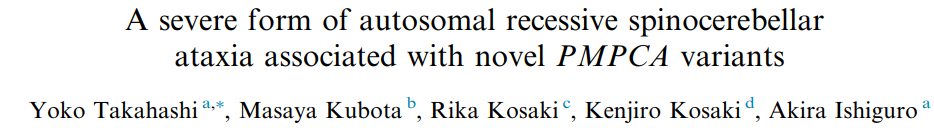 Patient had in trans variants: R223C and D285Ifs*16
Same missense variant in trans with a LOF variant

Patient history:
birth to 7 months: sitting & standing at 7 months
16 months: developmental regression
4 years: nystagmus, postural tremors, cogwheel rigidity, atrophy of the cerebellar vermis and T2 hyperintensities in the cerebellar cortex. PLA2G6 was suspected until WES revealed bilateral PMPCA variants.

Highly similar genotype leading to a highly similar phenotype.
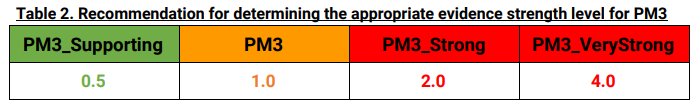 Variant 2: PP3
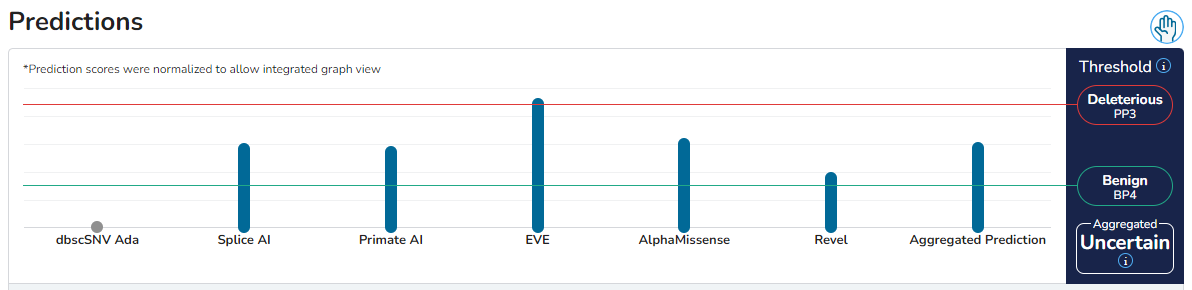 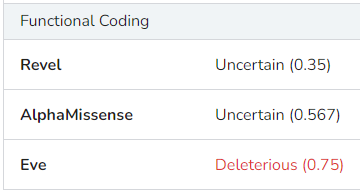 Variant 2: PP3
Weakened canonical acceptor
Strong cryptic acceptor
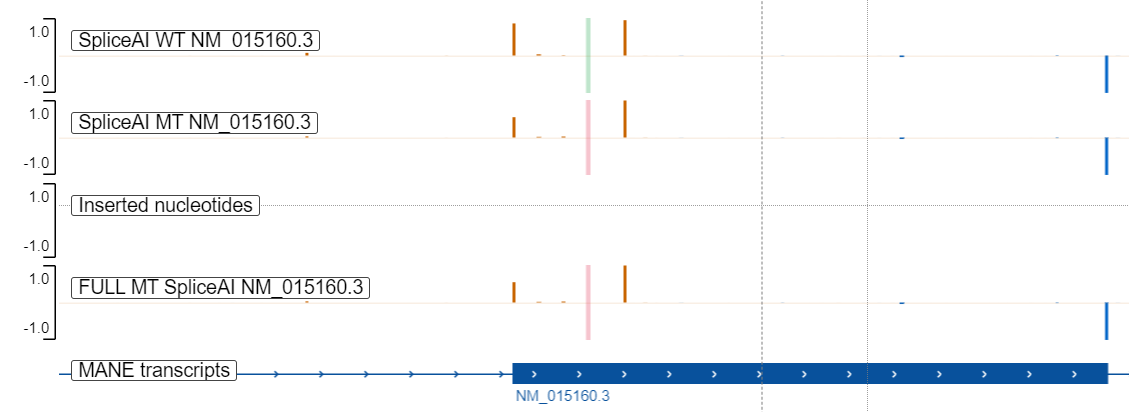 Splice-AI predicts weakening of canonical acceptor. If cryptic acceptor is used, the protein is thrown out of frame.
Variant 2: PM2
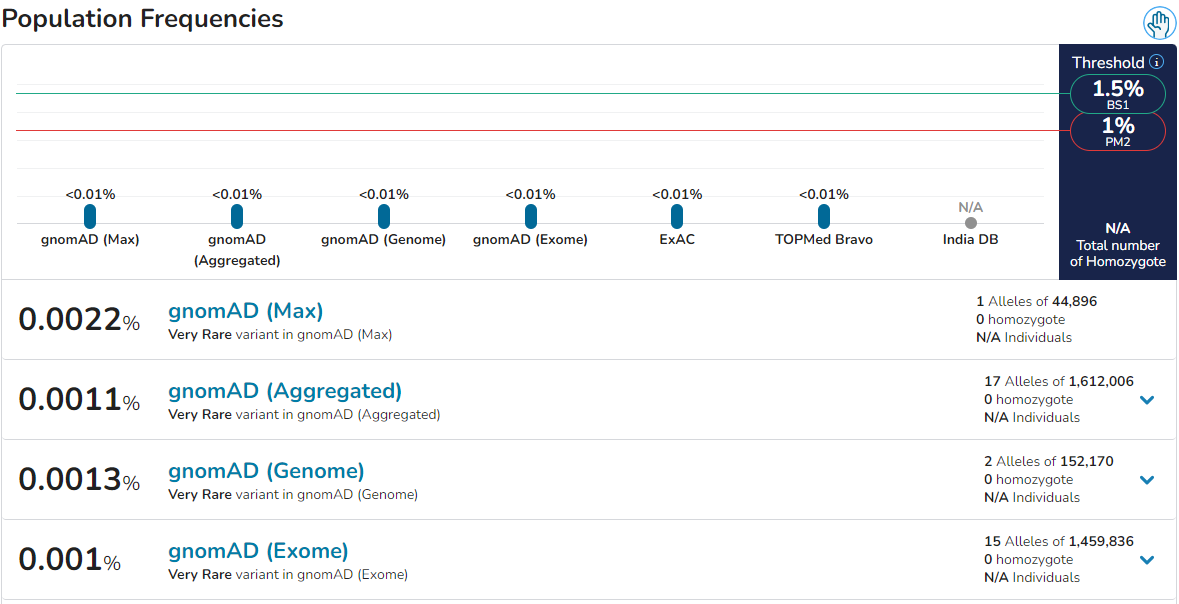 QUESTIONS & ANSWERS